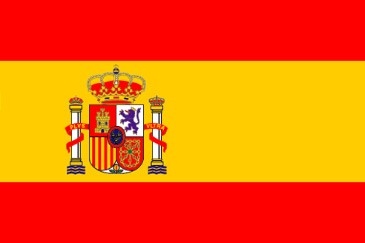 SPAIN
GENERAL DETAILS…
POPULATION:40.280.780
CAPITAL:MADRİD
RELIGIONS:ROMAN CATHOLICH %94 OTHER %6
GOVERNMENT:PARLIAMENTRY  MONARCHY
LANGUAGE:SPANISH
MONEY UNIT:EURO-PESOTA
LocatION of SpaIN
Spain is located in the south west of Europe, the largest country on the Iberian Peninsula. France and Andorra are to the north-west, the Mediterranean is to the west and south, the Gibraltar Straits to the south, the Atlantic to the south-west and west with Portugal in between, and the Bay of Biscay is to the north.
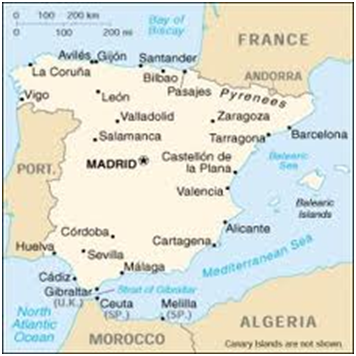 TRADITIONAL
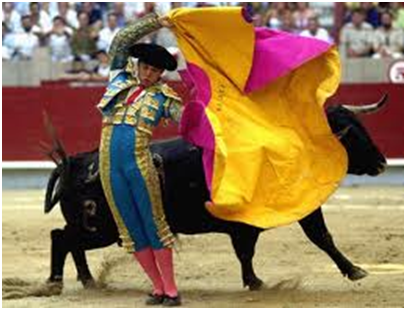 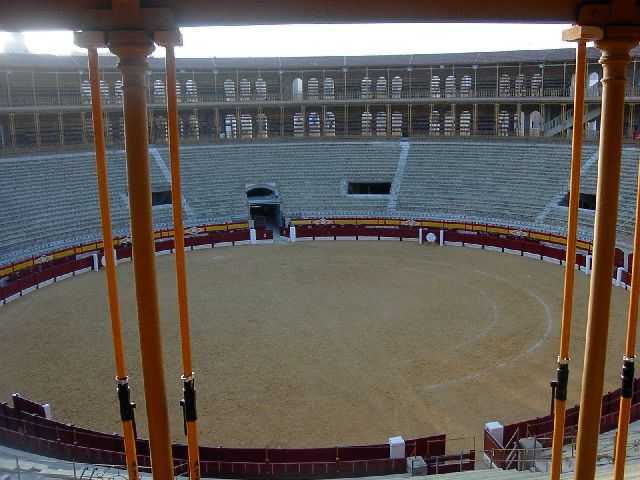 THIS IS A BULL AREA  
IT IS SO GREAT!
CAPITAL CITY (MADRID)
Plaza-de espana
MADRID IS THE CAPITAL CITY OF SPAIN.
I THINK SPAIN IS WONDERFUL AND GREAT CITY 
ESCORIAL MONASTERY
FAMOUS PEOPLE SPAİN
Salvador Dali (artist)
Enrique Iglesias (singer)
Joan Manuel Serrat (singer)
Miguel de Cervantes (literature)
Gerado Diego (literature)
Carlos Checa (motor sports)
Marc Gene (motor sports)
Raul Gonzalez (football)
Xavi Hernandez (football)
Iker Casillas (football)
Sergio Garcia (golf)
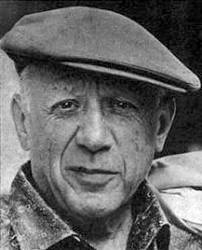 <PABLO PICASSO>
FAMOUS FOOTBALL TEAMS IN  SPAIN
BARCELONA
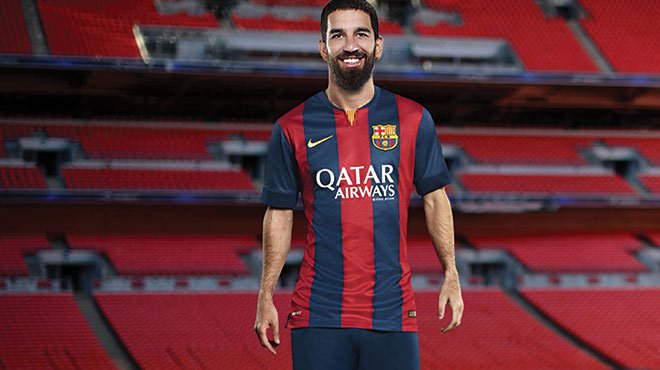 REAL MADRİD
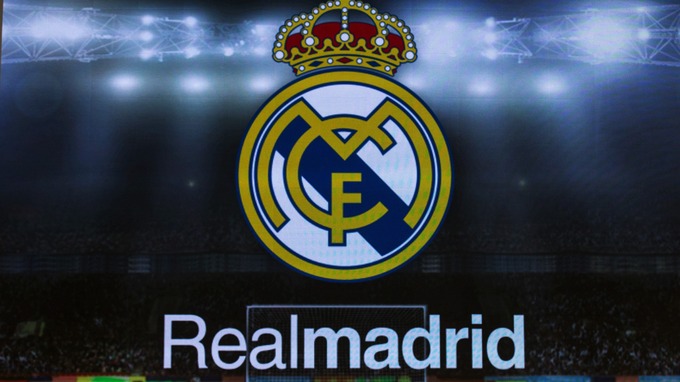 ARDA TURAN IS FAMOUS TURKISH FOOTBALL PLAYER.HE IS FROM BARCELONA.
AND…
THANK YOU GUYS…



KAZIM ALPER KARATAŞ  
GAZİ SECONDARY SCHOOL